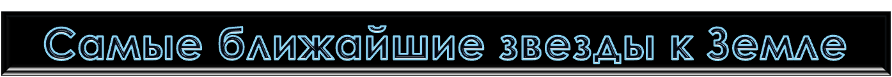 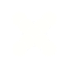 Презентация составлена: Ганихиной Натальей      14 оп
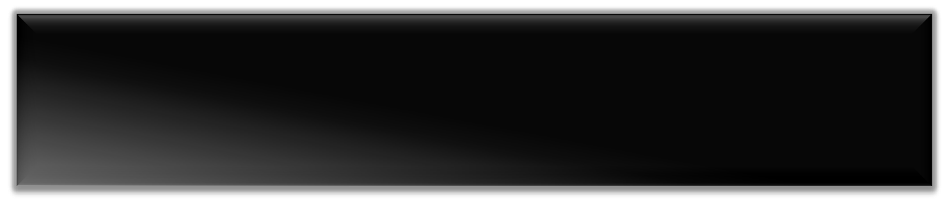 В список  ближайших к Земле звёзд, отсортированный в порядке увеличения расстояния, вошли звёзды расположенные в радиусе 5 пк (16,308 св. года) от Земли. Включая Солнце, в настоящее время известно 50 звёздных систем, которые могут находиться в пределах этого расстояния. Эти системы содержат в общей сложности 65 звёзд и 4 коричневых карлика.
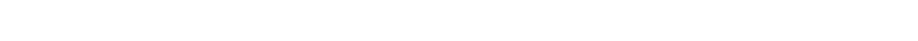 Список самых близких звезд к Земле
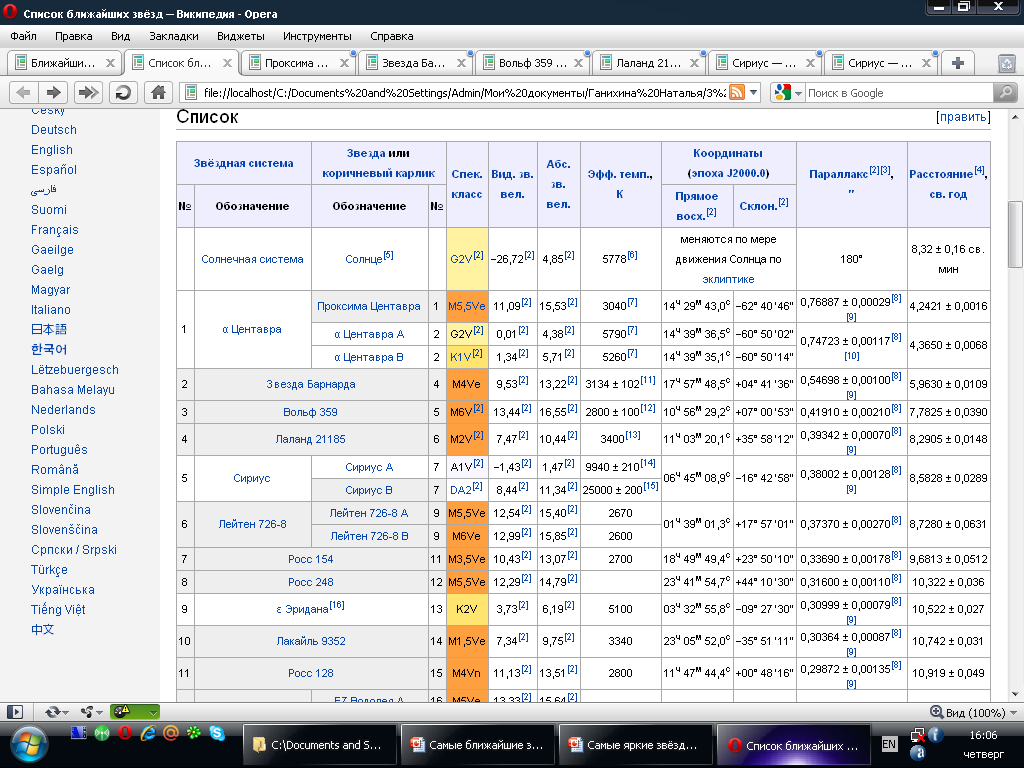 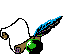 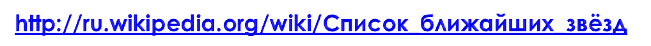 13:51
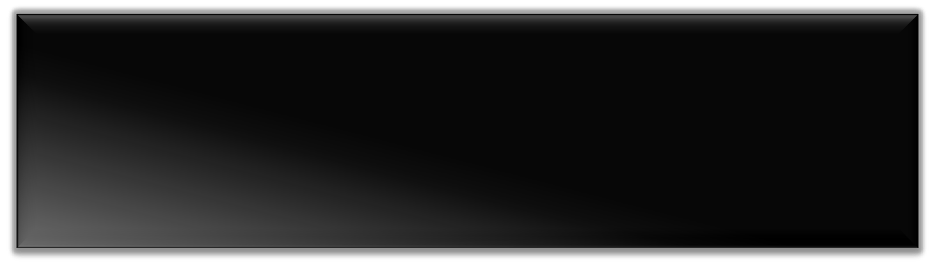 На представленной далее карте  (рис.1)  показаны все 32 звёздные системы, расположенные в пределах 14 св. лет от Солнца, включая и само Солнце. Двойные и тройные звёзды показаны в виде столбика из звёзд, что не соответствует их истинному расположению. Звёзды раскрашены в соответствии с их спектральным типом, эти цвета могут не совпадать с фактическими цветами звёзд. Большинство звёзд на этой карте не видны невооруженным глазом.
13:51
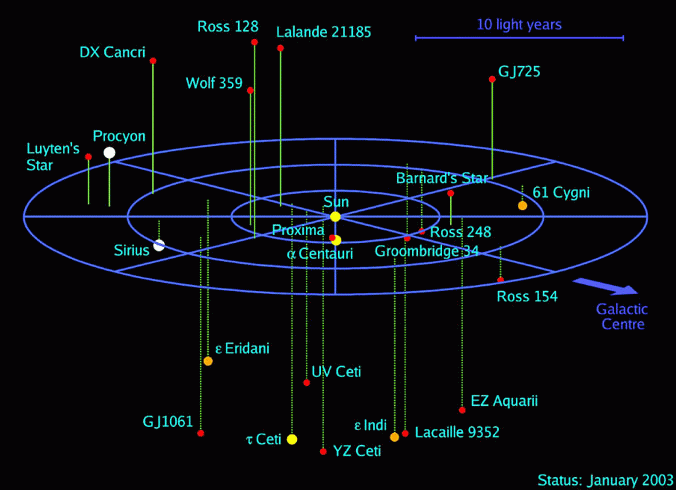 Рис.1 Карта
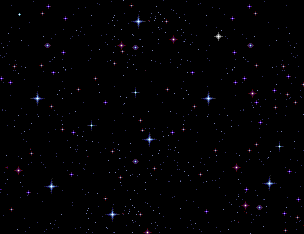 13:51
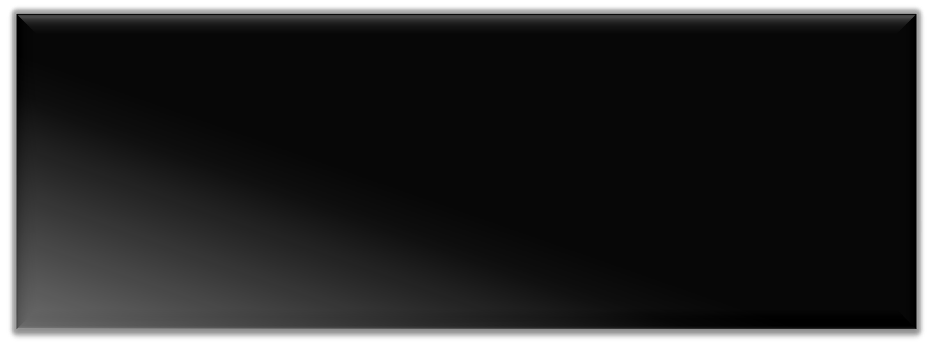 Для обозначения расстояния до звёзд приняты такие единицы как световой год и парсек.
Большие расстояния, такие как радиус гигантских звёзд или большая полуось двойных звёздных систем часто выражаются с использованием астрономической единицы.
Но наиболее точный и основой для всех остальных методов является метод измерения параллаксов звёзд. Определение параллаксов с поверхности Земли позволяет измерить расстояния до 100 парсек, а со специальных астрометрических спутников как  Hipparcos, — до 1000 пк.
Единицы измерения расстояний
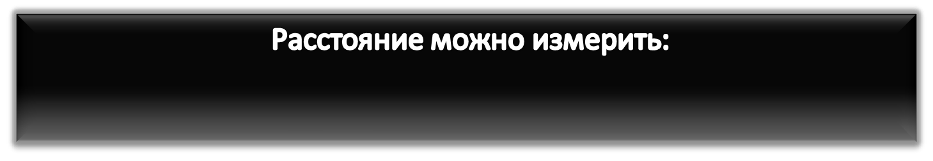 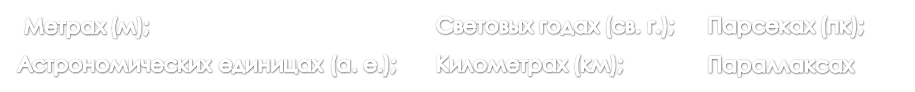 13:51
[Speaker Notes: Цефеиды - класс пульсирующих переменных звёзд с довольно точной зависимостью период—светимость, названный в честь звезды δ Цефея. Одной из наиболее известных цефеид является Полярная звезда.]
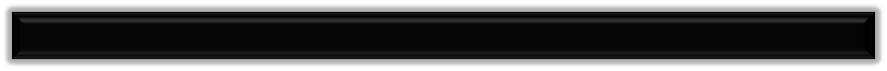 Переводы единиц измерения расстояний
13:51
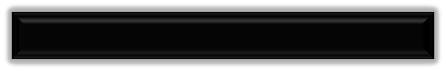 Параллакс
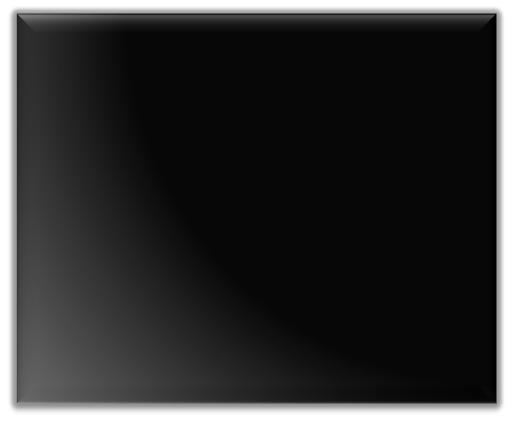 Паралла́кс (греч. παραλλάξ, от παραλλαγή, «смена, чередование») — изменение видимого положения объекта относительно удалённого фона в зависимости от положения наблюдателя.
Зная расстояние между точками наблюдения (база) и угол смещения, можно определить расстояние до объекта: 
              ;                    для малых углов , где 

угол α  выражен в радианах.
Параллакс используется в геодезии и астрономии для измерения расстояния до удалённых объектов. На явлении параллакса основано бинокулярное зрение.
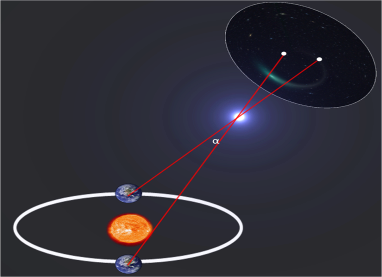 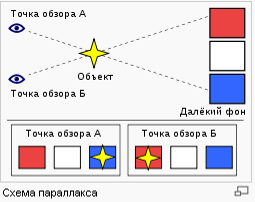 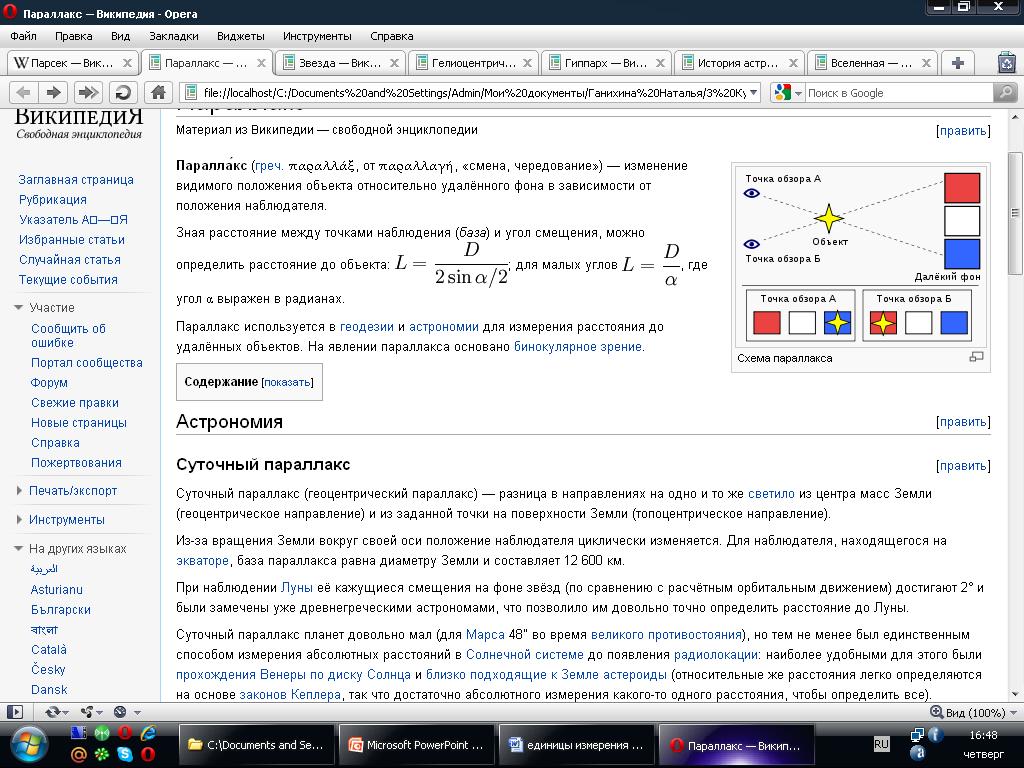 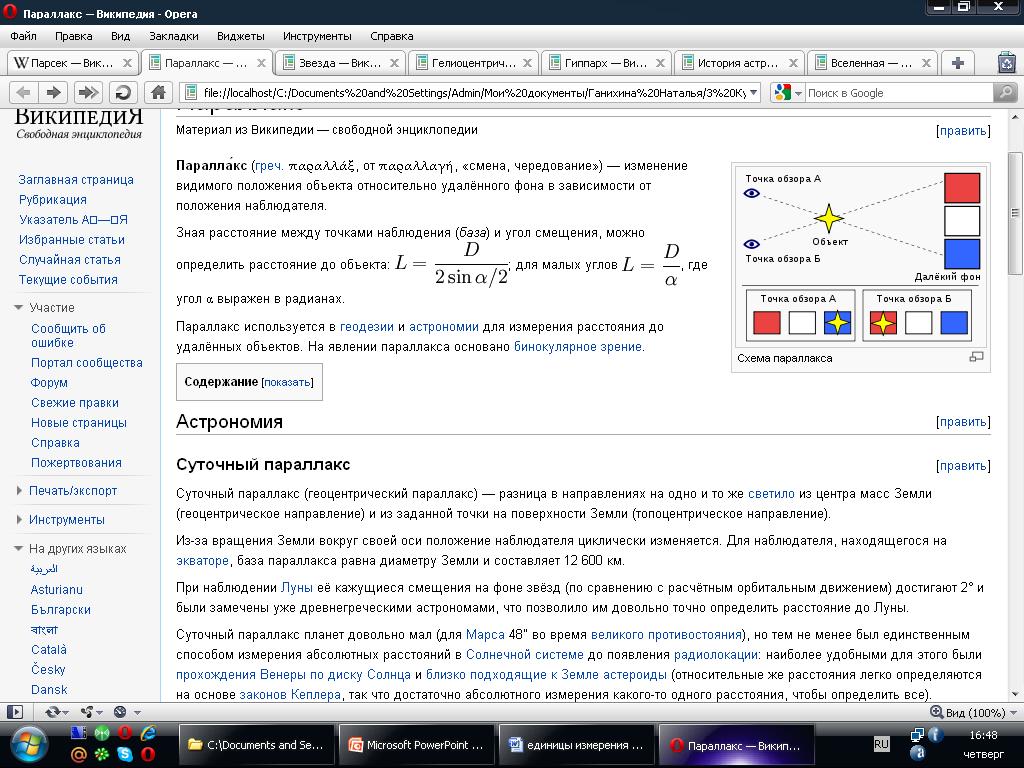 Параллакс
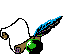 http://ru.wikipedia.org/wiki/Параллакс
13:51
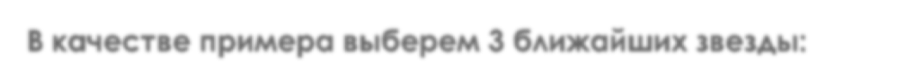 В качестве примера выберем 3 ближайших звезды:
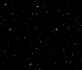 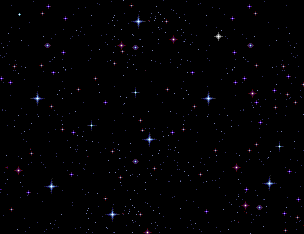 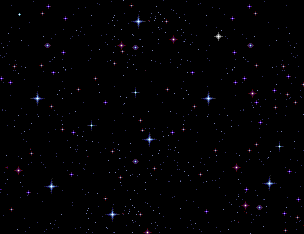 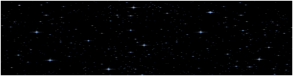 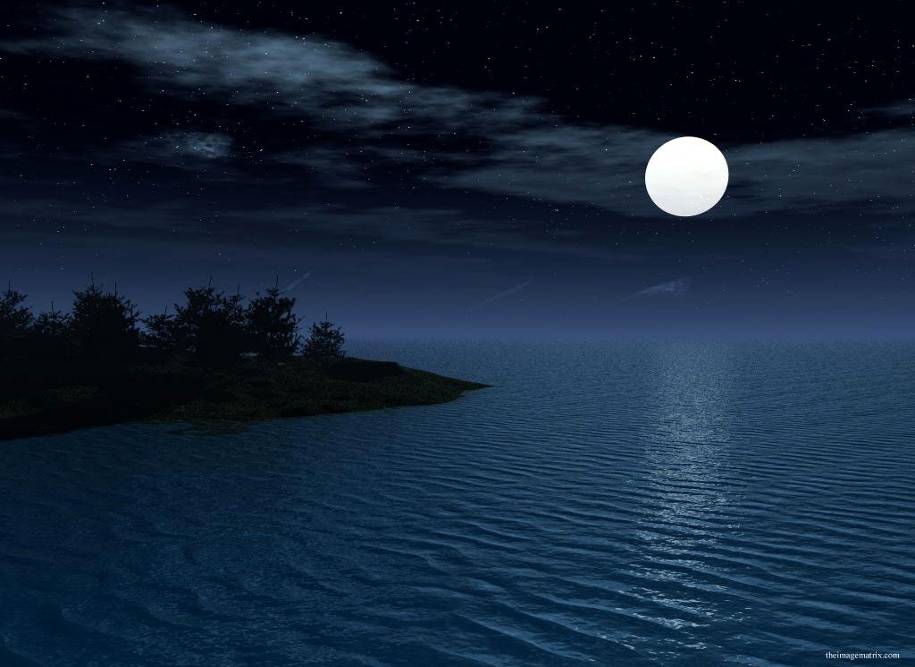 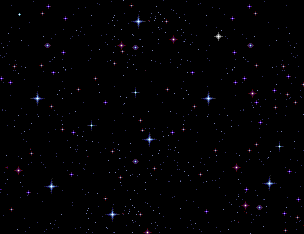 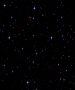 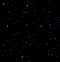 13:51
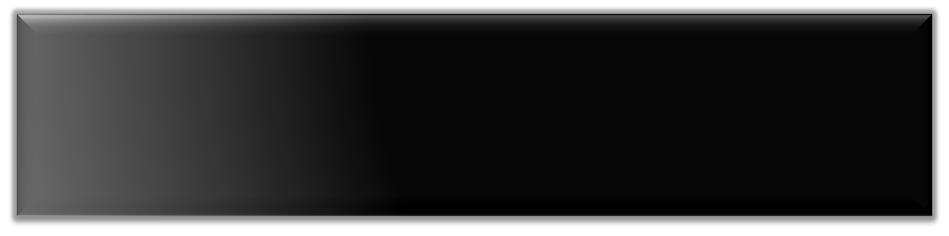 А́льфа Цента́вра — ближайшая к Солнцу звёздная система в созвездии Центавра.  Состоит из 3 компонентов: тесная двойная система α Центавра А и α Центавра B и невидимый невооружённым глазом красный карлик Проксима Центавра.  Суммарная видимая звёздная величина всех компонентов системы составляет −0,27m, и она является 3 по яркости звездой ночного неба. 
Видео  http://www.youtube.com/watch?v=D8YRGAMvcVo
Альфа_Центавра—1-ая по удаленности звездная система
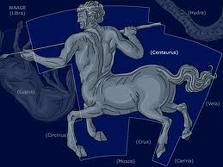 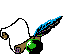 http://ru.wikipedia.org/wiki/Альфа_Центавра
13:51
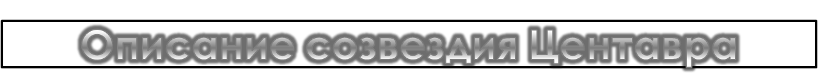 13:51
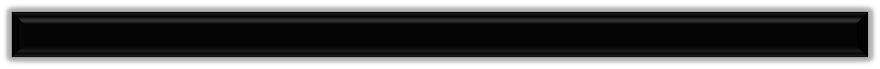 Проксима Центавра
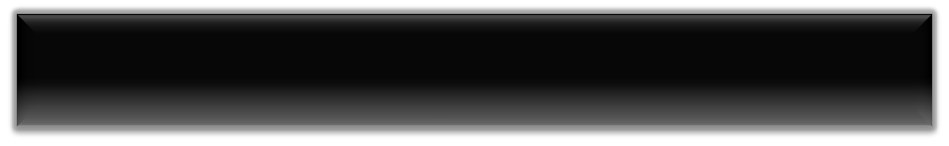 Про́ксима Цента́вра — красный карлик, относящийся к звёздной системе Альфа Центавра, ближайшая к Земле звезда после Солнца. Слово «проксима» на латыни означает Ближайшая.
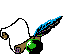 http://ru.wikipedia.org/wiki/Проксима_Центаврa
13:51
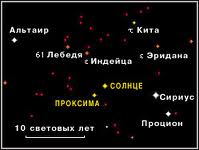 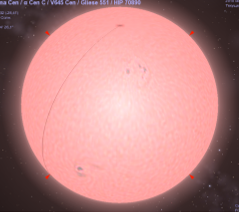 13:51
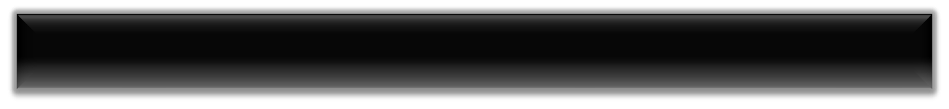 α Центавра А  (Ригель Кентавр) входит в звездную систему Альфа Центарва.  Создает тесную двойную систему с α Центавра B
α Центавра А (Ригель Кентавр А)
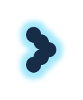 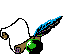 http://ru.wikipedia.org/wiki/Альфа_Центавра
13:51
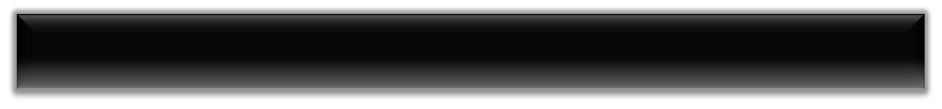 α Центавра В (Бунгула / Толиман) входит в звездную систему Альфа Центарва. Создает тесную двойную систему с α Центавра А
α Центавра В (Бунгула / Толиман)
13:51
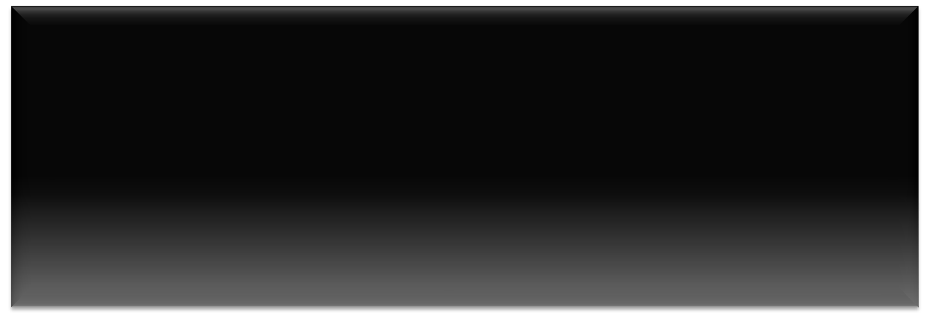 Звезда в созвездии Змееносца. "Летящая звезда Барнарда", как прозвали ее астрономы, обладает необычно быстрым собственным движением. За год она проходит на небосводе путь в 10.31", а за 188 лет смещается на величину поперечника лунного диска. Это холодный красный карлик имеет светимость З.Б. - 0.00043 светимости Солнца. 
Амер. астроном П.Ван де Камп пришел к выводу, что у З.Б. есть невидимые спутники, отклоняющие ее движение от почти прямолинейного. Последние исследования З.Б. подтвердили наличие у нее невидимых спутников. Орбиты этих планет мало отличаются от круговых и лежат в одной плоскости, как и орбиты планет-гигантов Солнечной системы.
Вторая по удаленности—звезда Барнарда
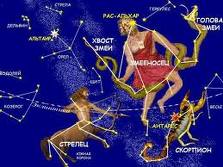 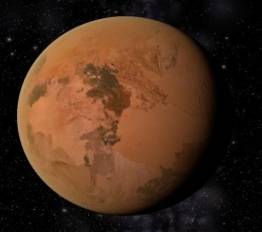 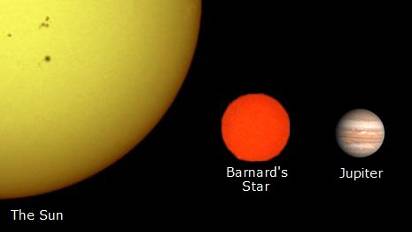 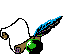 http://ru.wikipedia.org/wiki/Звезда_Бернарда
13:51
13:51
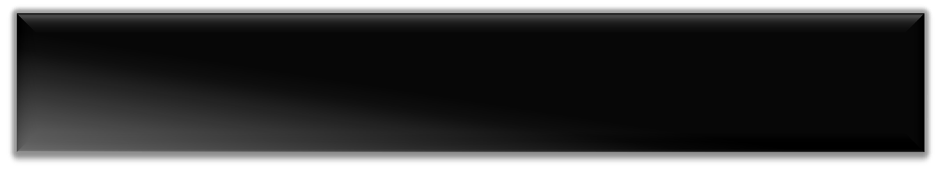 Вольф 359 (CN Льва) — звезда в созвездии  Льва, ее светимость в 100 000 раз меньше солнечной. Она расположена рядом с эклиптикой. Это чрезвычайно слабый красный карлик, не видимый невооруженным глазом, одна из самых маленьких и самых маломассивных вспыхивающих звёзд. Звезда была открыта с помощью астрофотосьемки немецким астрономом М. Вольфом в 1918 г. Но на небе звезду Вольф 359 можно разглядеть только в большой телескоп.
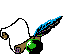 http://ru.wikipedia.org/wiki/Вольф_359
13:51
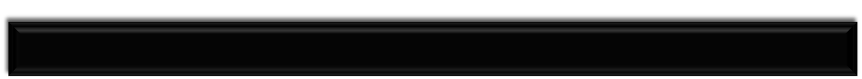 Вольф 359
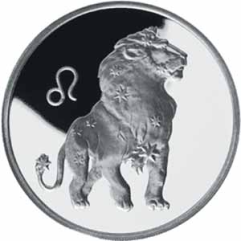 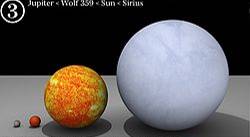 13:51
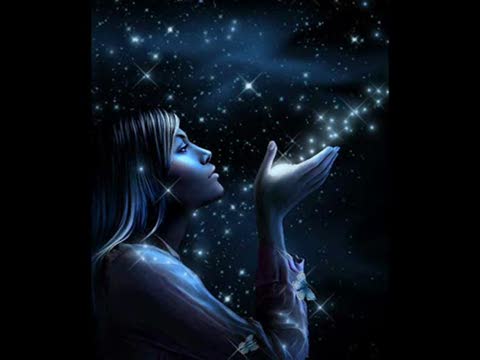 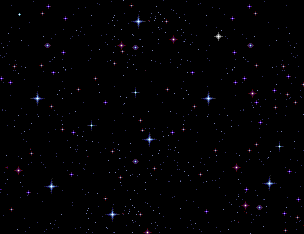 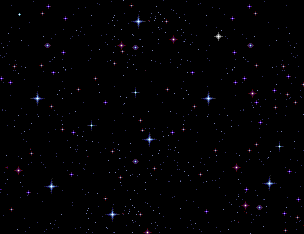 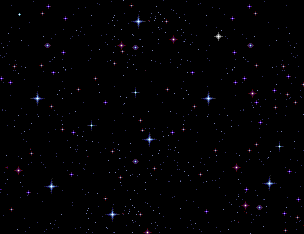 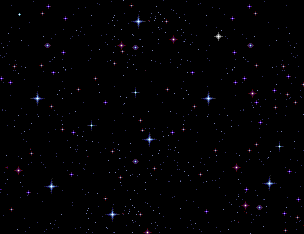 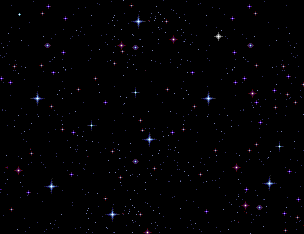 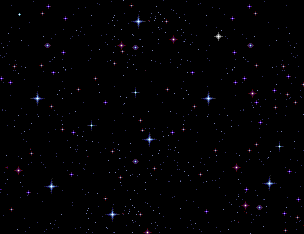 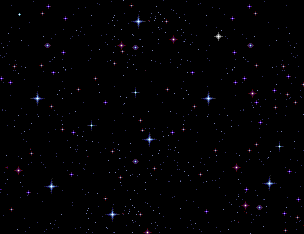 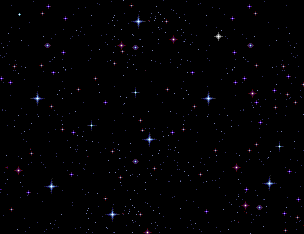 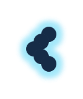 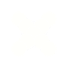